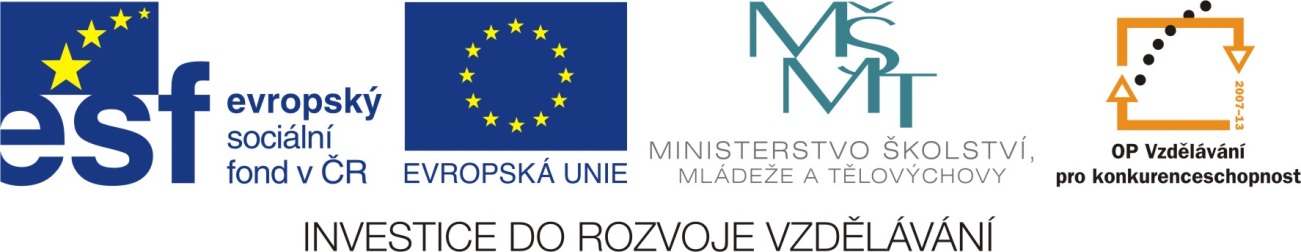 TICHÝ OCEÁN = PACIFIK
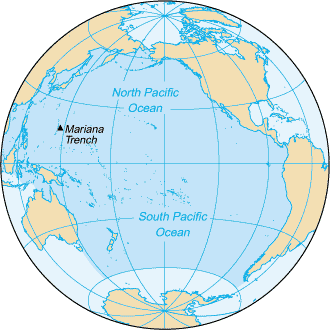 179,7 km2
1/3 
zemského 
povrchu    
                             obr. 1
Romana Zabořilová
ZŠ Jenišovice
 VY_32_INOVACE_055
Ohnivý kruh – atlas str.14-15
zemětřesení / sopečná činnost / tsunami
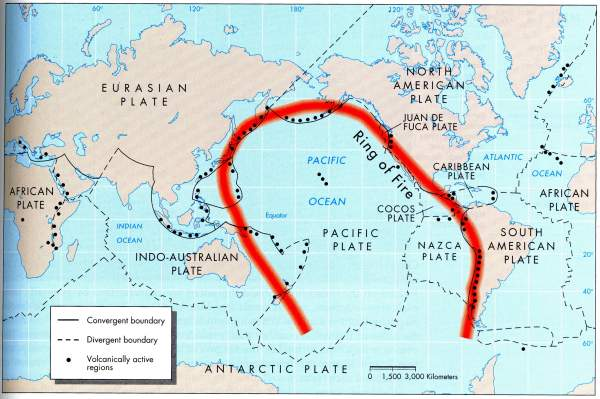 Autorem materiálu a všech jeho částí, není-li uvedeno jinak, je Mgr. Romana Zabořilová. Tento výukový materiál vznikl v rámci projektu EU Peníze školám a má sloužit zejména pro potřeby výuky na ZŠ Jenišovice.
[Speaker Notes: http://kurz.geologie.sci.muni.cz/kapitola4.htm]
Ostrovy – atlas str. 140 - 141
pevninské – Nová Guinea, Nový Zéland
sopečné – Havajské ostrovy, Aleuty
korálové – Cookovy ostrovy
	Tuamotu - Atol Mururoa 
		    pokusné výbuchy 
		    atomových zbraní
		
			obr. 3 a 4 Atol Mururoa
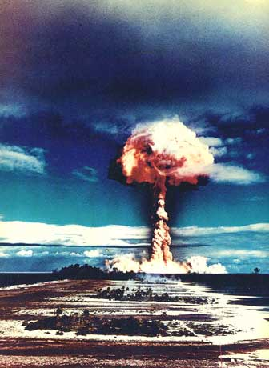 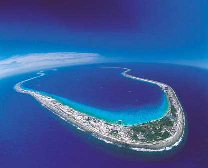 Autorem materiálu a všech jeho částí, není-li uvedeno jinak, je Mgr. Romana Zabořilová. Tento výukový materiál vznikl v rámci projektu EU Peníze školám a má sloužit zejména pro potřeby výuky na ZŠ Jenišovice.
[Speaker Notes: http://www.dinosoria.com/essai_nucleaire.htm]
Okrajová moře
Filipínské moře, Korálové moře, Jihočínské moře
doplň další ………………………………………..
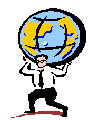 Hlubokomořské příkopy
ten nejhlubší na světě ……………………………
a ty další…………………………………………..
Autorem materiálu a všech jeho částí, není-li uvedeno jinak, je Mgr. Romana Zabořilová. Tento výukový materiál vznikl v rámci projektu EU Peníze školám a má sloužit zejména pro potřeby výuky na ZŠ Jenišovice.
Podnebí
východní část - pasáty od obratníku
západní část – monzuny 
tropické cyklóny – tajfuny
mořské proudy

                                           obr. 5 tropický cyklón Anthony
oceánské podnebí 
 oceán a stálý vítr zmírňují tropy
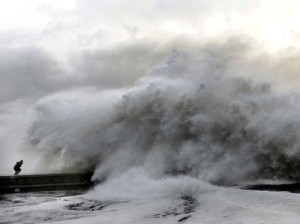 Autorem materiálu a všech jeho částí, není-li uvedeno jinak, je Mgr. Romana Zabořilová. Tento výukový materiál vznikl v rámci projektu EU Peníze školám a má sloužit zejména pro potřeby výuky na ZŠ Jenišovice.
[Speaker Notes: http://www.mediafax.cz/zahranici/3164478-Severovychod-Australie-zasahl-cyklon-dalsi-uderi-ve-ctvrtek]
Datová hranice
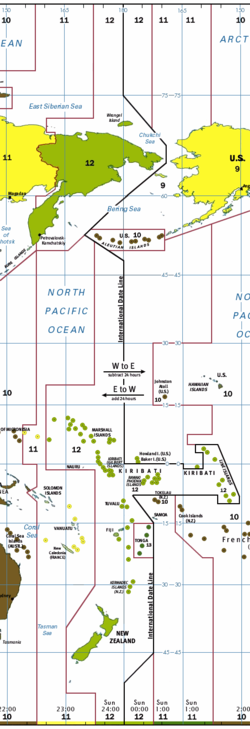 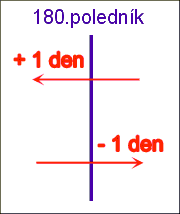 obr. 6

					       obr. 7
Autorem materiálu a všech jeho částí, není-li uvedeno jinak, je Mgr. Romana Zabořilová. Tento výukový materiál vznikl v rámci projektu EU Peníze školám a má sloužit zejména pro potřeby výuky na ZŠ Jenišovice.
[Speaker Notes: http://webvyukacontent.olportal.cz/w-zemeteleso-051219/3hVesmir.htm
http://cs.wikipedia.org/wiki/Soubor:International_Date_Line.png]
Oceánie
Nová Guinea, Nový Zéland
Polynésie (např. Havajské ostrovy)
Mikronésie (např. Karolíny)
Melanésie (např. Vanuatu)



	     
	          Obr. 8  ostrov Bora Bora - Polynésie
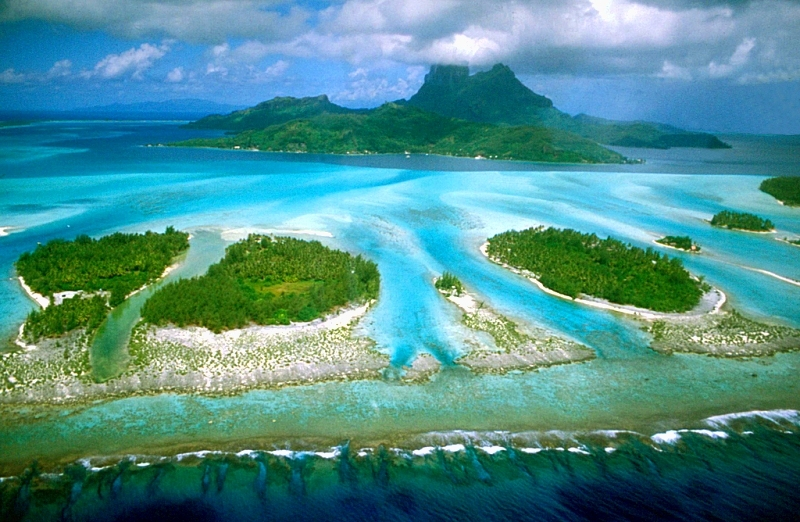 Autorem materiálu a všech jeho částí, není-li uvedeno jinak, je Mgr. Romana Zabořilová. Tento výukový materiál vznikl v rámci projektu EU Peníze školám a má sloužit zejména pro potřeby výuky na ZŠ Jenišovice.
[Speaker Notes: http://cs.wikipedia.org/wiki/Soubor:Boraboraluft_edited3.jpg]
Zdroje obrázků:
obr. 1: autor neuveden, [cit. 2011-04.09.]. Dostupné na www : < http://tichy-ocean.navajo.cz/>.
obr. 2: autor neuveden, [cit. 2011-04.09]. Dostupné na www : <  http://kurz.geologie.sci.muni.cz/kapitola4.htm>.
obr. 3: autor neuveden, [cit. 2011-04.09]. Dostupné na www : <   http://www.dinosoria.com/essai_nucleaire.htm>.
obr. 4: autor neuveden, [cit. 2011-04.09]. Dostupné na www : <   http://www.dinosoria.com/essai_nucleaire.htm>.
obr. 5:Mediafax, [cit. 2011-04.09]. Dostupné na www : < http://www.mediafax.cz/zahranici/3164478-Severovychod-Australie-zasahl-cyklon-dalsi-uderi-ve-ctvrtek>.
obr. 6: Školský portál Olomouckého kraje, [cit. 2011-04.09]. Dostupné na www : < http://webvyukacontent.olportal.cz/w-zemeteleso-051219/3hVesmir.htm>.
obr. 7: autor neuveden, [cit. 2011-04.09]. Dostupné na www : < http://cs.wikipedia.org/wiki/Soubor:International_Date_Line.png>.
obr. 8: autor neuveden, [cit. 2011-04.09]. Dostupné na www : < http://cs.wikipedia.org/wiki/Soubor:Boraboraluft_edited3.jpg>.
Autorem materiálu a všech jeho částí, není-li uvedeno jinak, je Mgr. Romana Zabořilová. Tento výukový materiál vznikl v rámci projektu EU Peníze školám a má sloužit zejména pro potřeby výuky na ZŠ Jenišovice.